THỨ TƯ
SAU CHÚA NHẬT XII
THƯỜNG NIÊN
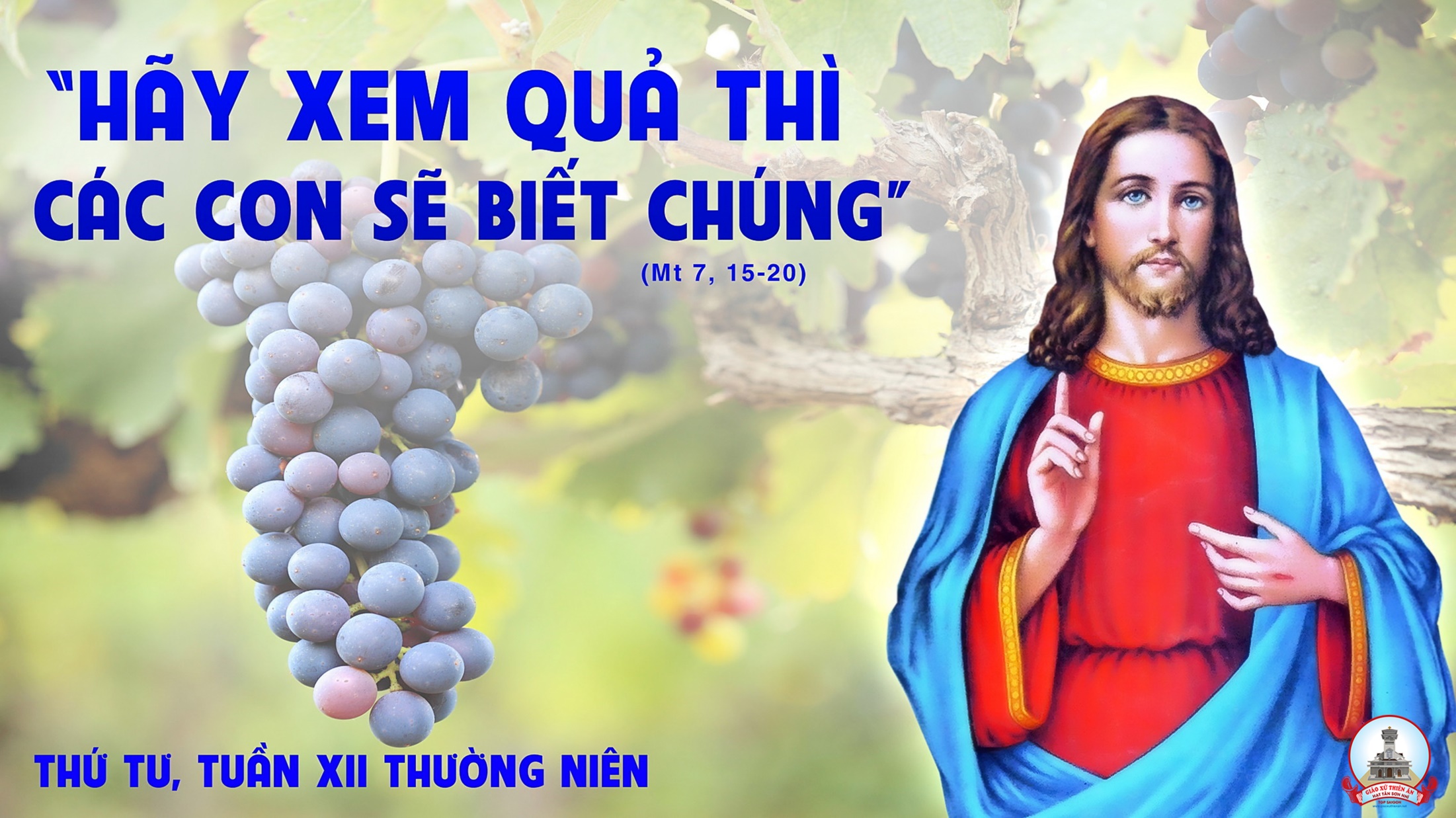 Ca Nhập LễChung Lời Tạ ƠnLm. Nguyễn Duy
Đk: Trong hân hoan chúng con về đây, mang tin yêu mơ ước nồng say, cùng hợp tiếng ca tạ ơn Chúa lời thiết tha.
Tk3: Xin hiệp nhất muôn người chúng con tình yêu Chúa nối kết đoàn con, xin dâng Chúa trong một khúc ca lời cảm tạ muôn đời thiết tha.
Đk: Trong hân hoan chúng con về đây, mang tin yêu mơ ước nồng say, cùng hợp tiếng ca tạ ơn Chúa lời thiết tha.
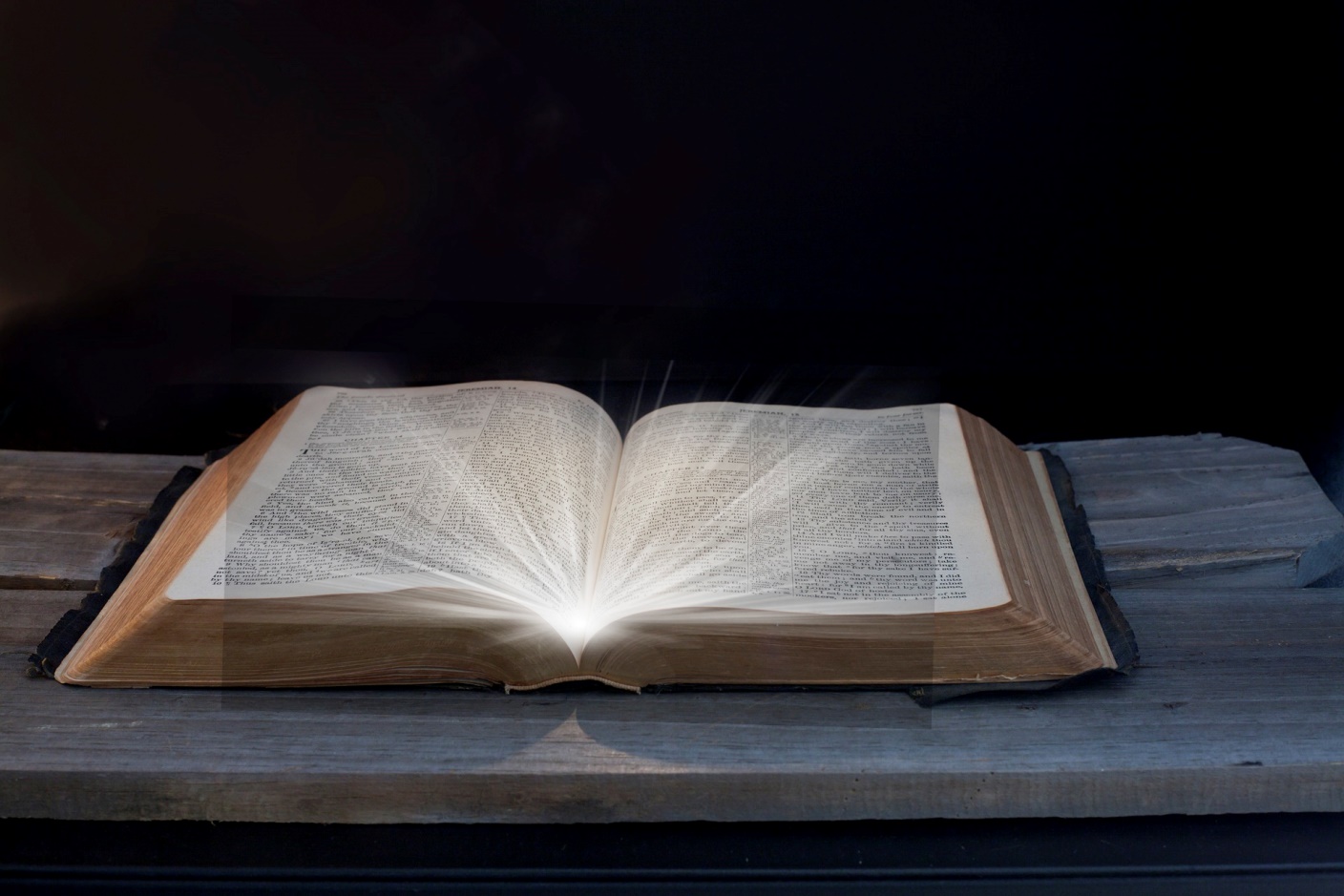 Bài trích sách các Vua quyển thứ hai.
Vua đọc cho dân nghe tất cả những lời trong sách
giao ước đã tìm thấy trong Nhà Đức Chúa.
Vua lập giao ước trước nhan Đức Chúa.
Đáp ca:
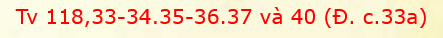 Lạy Chúa, xin dạy con đường lối thánh chỉ.
Alleluia-Alleluia:
Chúa nói : Hãy ở lại trong Thầy như Thầy ở lại trong anh em. Ai ở lại trong Thầy, thì sinh nhiều hoa trái.
Alleluia:
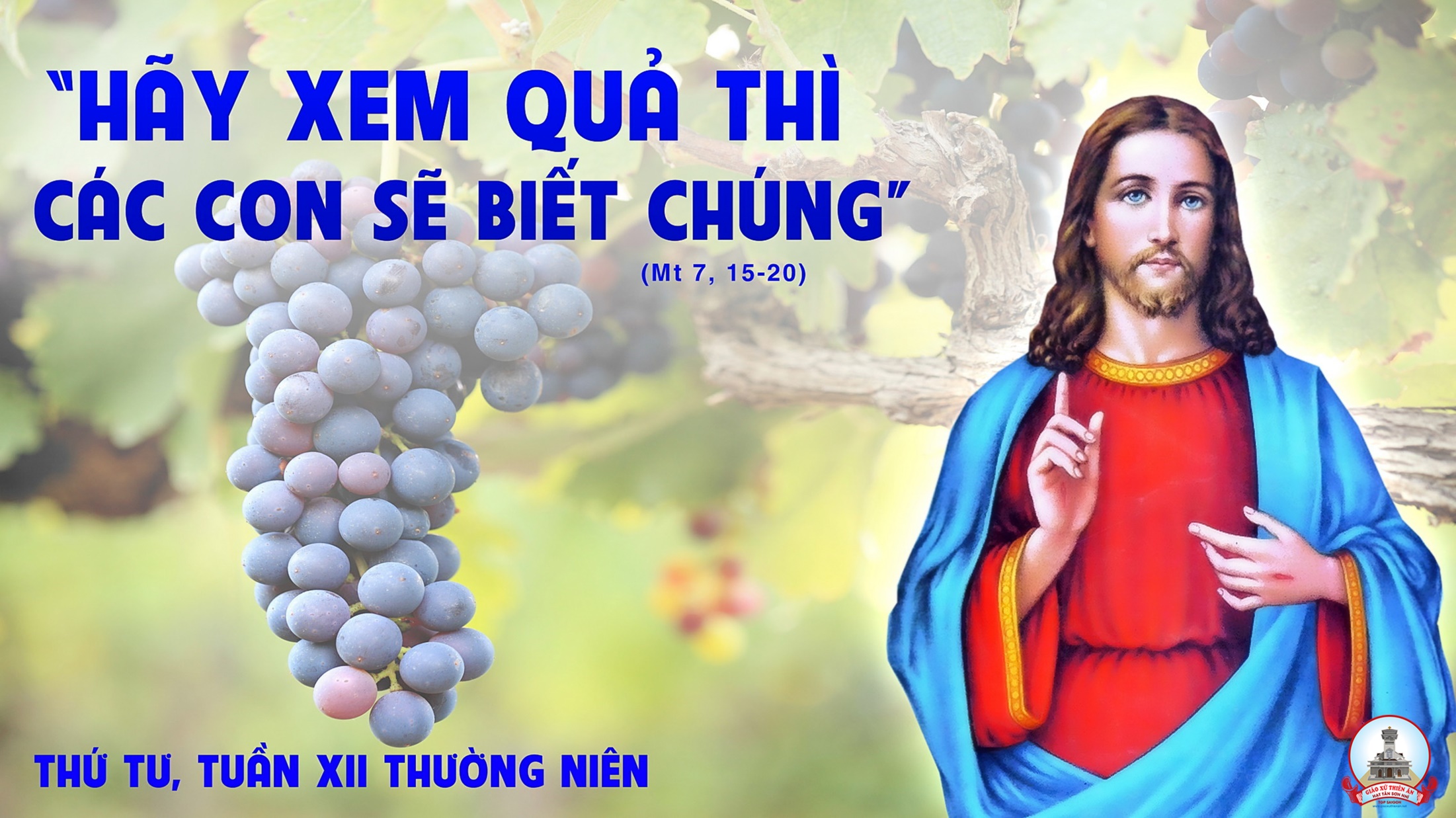 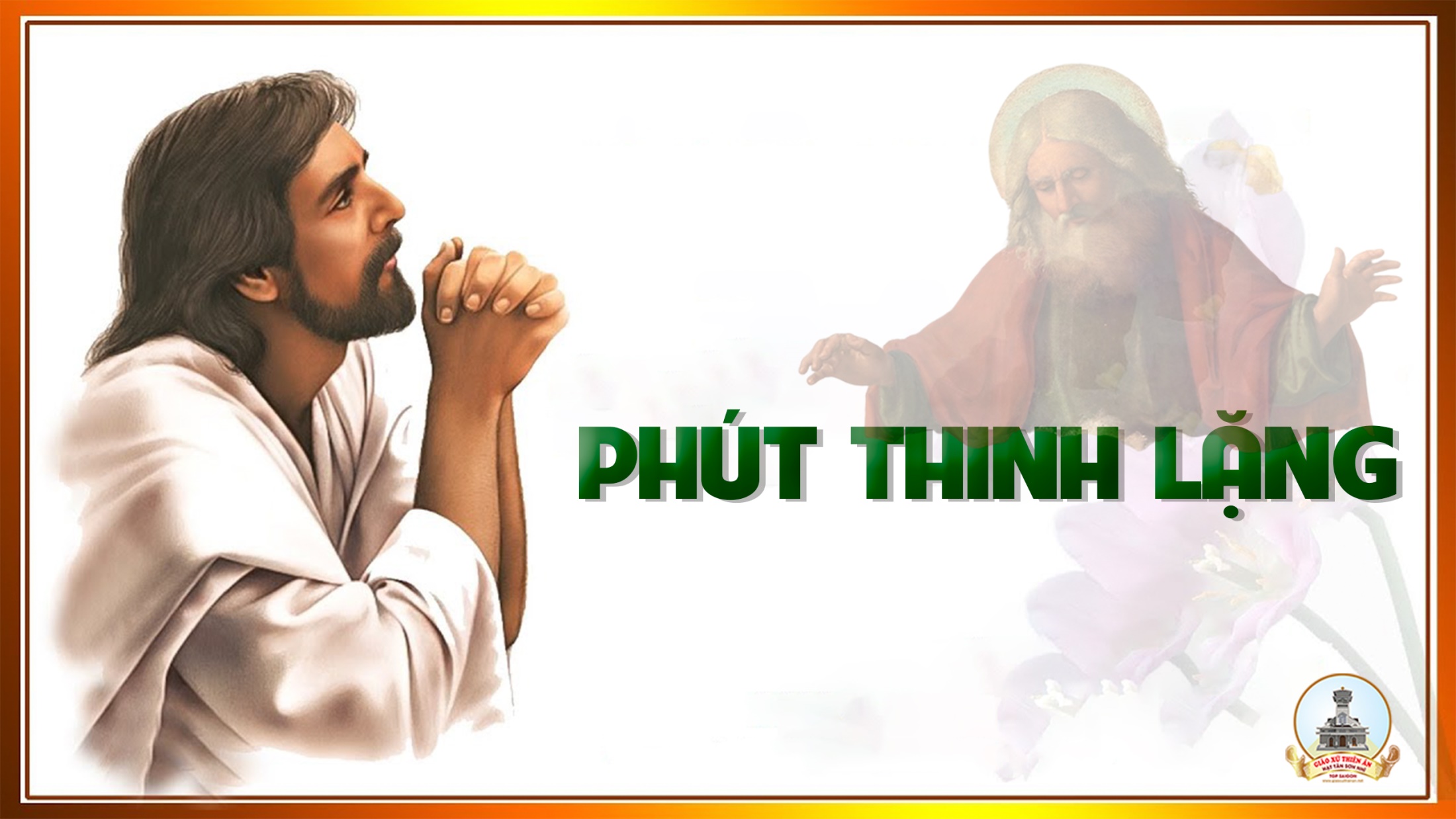 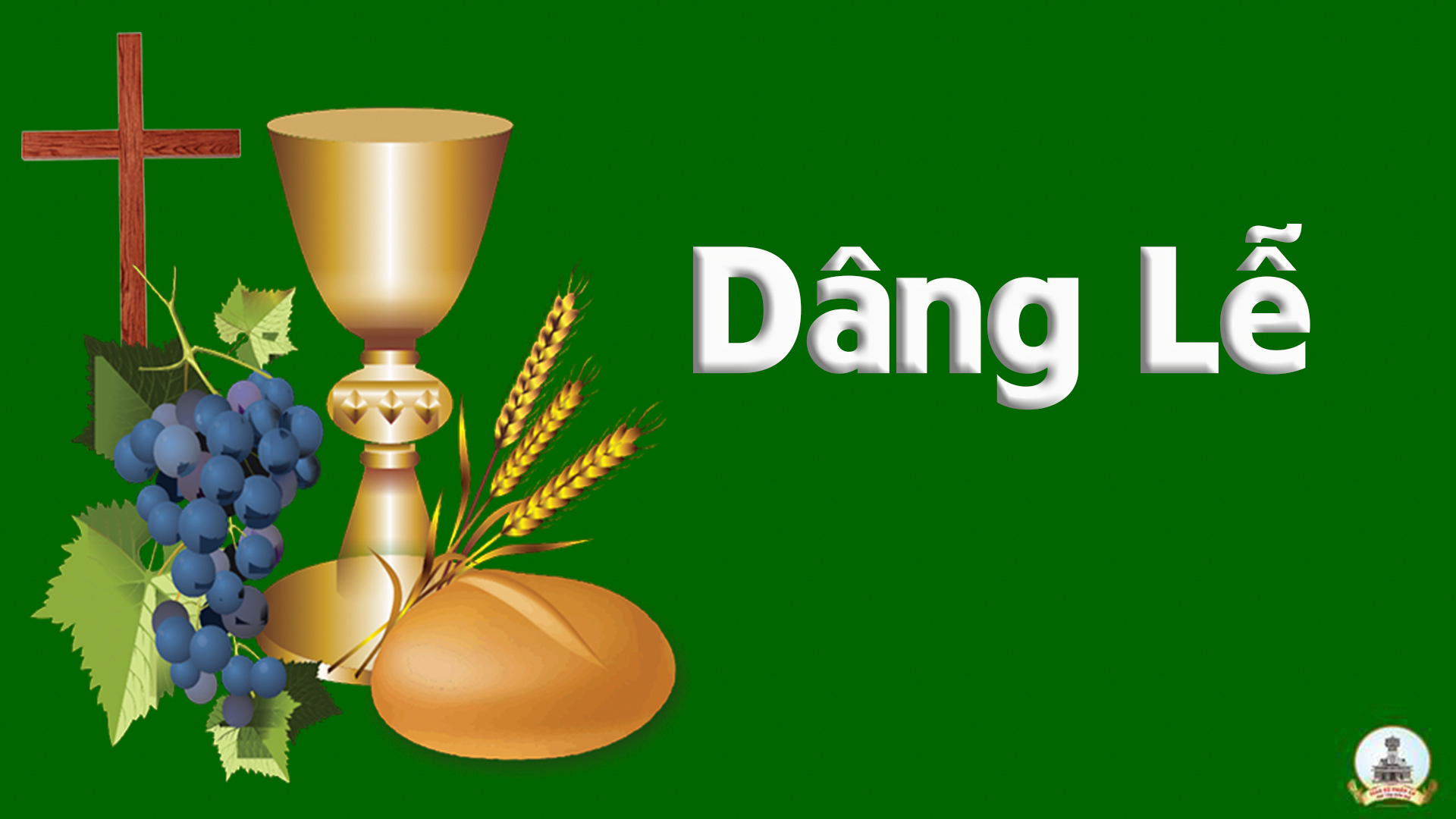 Biết lấy gì? 
 Đinh Công Huỳnh
Đk: Biết lấy gì mà tiến dâng Ngài, đoàn con dâng về Chúa bánh thơm rượu ngon. Từng ngày qua nắng mưa khổ công, là tình yêu tiến dâng Chúa Trời cao sang.
Tk1: Đây ly rượu thơm ngon bánh tinh tuyền đoàn con hiến dâng. Xin thông phần Mình Máu Con Ngài, nên lễ vật tận hiến mỗi ngày.
Đk: Biết lấy gì mà tiến dâng Ngài, đoàn con dâng về Chúa bánh thơm rượu ngon. Từng ngày qua nắng mưa khổ công, là tình yêu tiến dâng Chúa Trời cao sang.
Tk3: Xin dâng đoàn con đây tháng năm dài dầm bao nắng mưa. Xin dâng về tòa Chúa uy quyền, đây tâm tình thành kính tin thờ.
Đk: Biết lấy gì mà tiến dâng Ngài, đoàn con dâng về Chúa bánh thơm rượu ngon. Từng ngày qua nắng mưa khổ công, là tình yêu tiến dâng Chúa Trời cao sang.
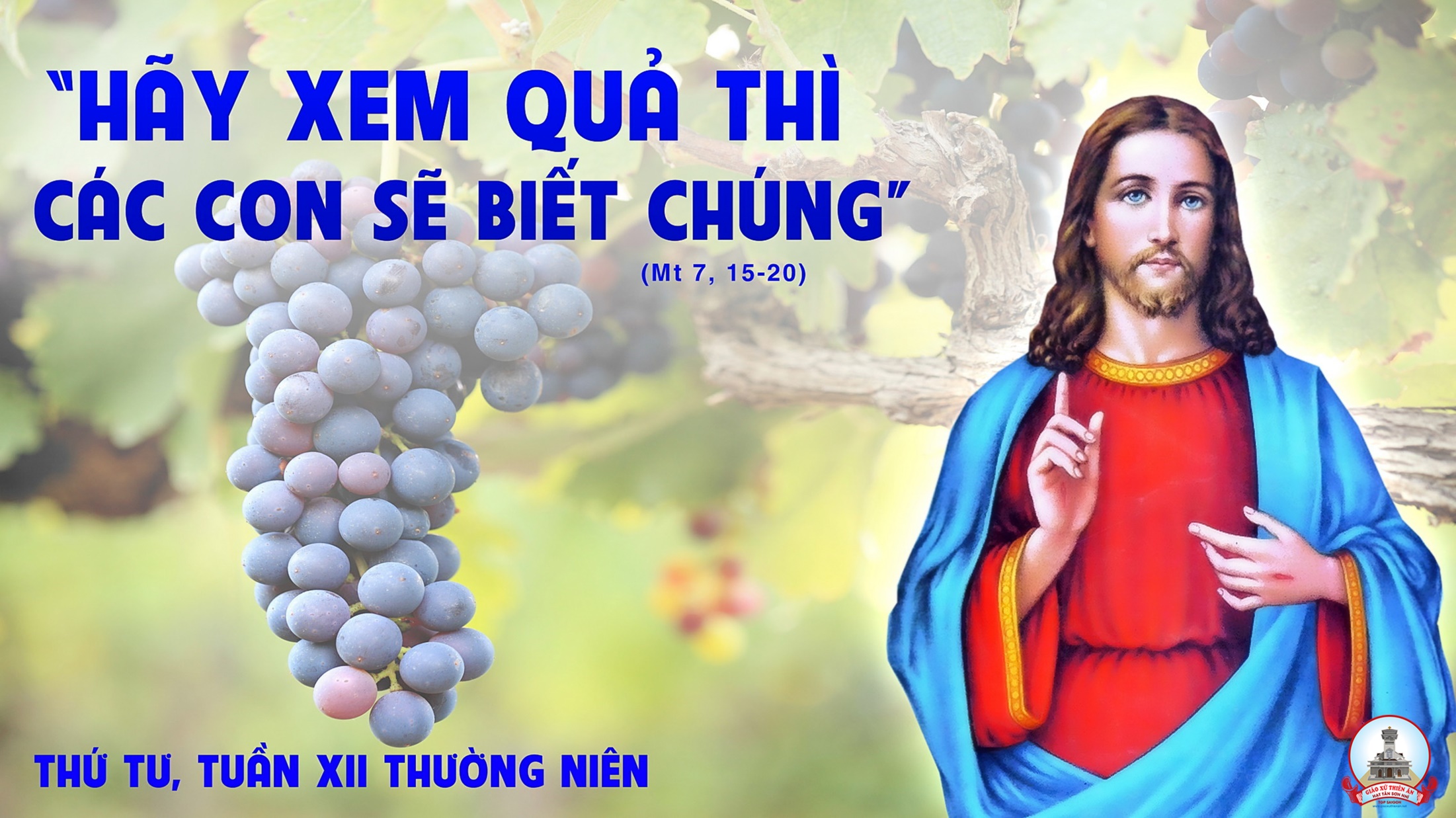 Ca Nguyện Hiệp LễTình Chúa Thương TôiThế Thông
Tk1: Tình Chúa thương tôi khi chưa có đất trời. Từ lúc thế gian đắm chìm trong tăm tối. Ngài đã phân chia đêm ngày, đã tác sinh muôn loài, đã cho tôi trở thành người con của Chúa.
**: Ngài mãi bên tôi cho dù tháng năm dài. Ngài hướng dẫn tôi khi thuyền trôi buông lái. Tình Chúa cho tôi rất nhiều, ủi an tôi bao điều, mãi dấu yêu quan phòng đỡ nâng sớm chiều.
Đk: Tình của Chúa lớn hơn đại dương. Tình của Chúa núi cao nào hơn. Tình của Chúa chiếu soi cõi đời u tối. Ngài đã chết để cứu chuộc tôi. Lòng thề quyết bước theo Ngài thôi. Ngài mở lối tiến lên Quê Trời đẹp tươi.
Tk2: Ngày tháng cuốn xoay luôn làm tôi mệt nhoài. Lạc thú hư danh đã làm tôi mê mãi. Cuộc sống đua chen miệt mài đã bao phen thất bại, đắng cay thêm nối dài cho kiếp trần ai.
**: Tình Chúa bao la như lòng Cha hiền hòa. Ngài sẽ thứ tha tuy dù tôi sa ngã. Ngài vẫn đứng đây trông chờ với trái tim nhân từ, mở đôi tay ôm chặt đứa con tội đồ.
Đk: Tình của Chúa lớn hơn đại dương. Tình của Chúa núi cao nào hơn. Tình của Chúa chiếu soi cõi đời u tối. Ngài đã chết để cứu chuộc tôi. Lòng thề quyết bước theo Ngài thôi. Ngài mở lối tiến lên Quê Trời đẹp tươi.
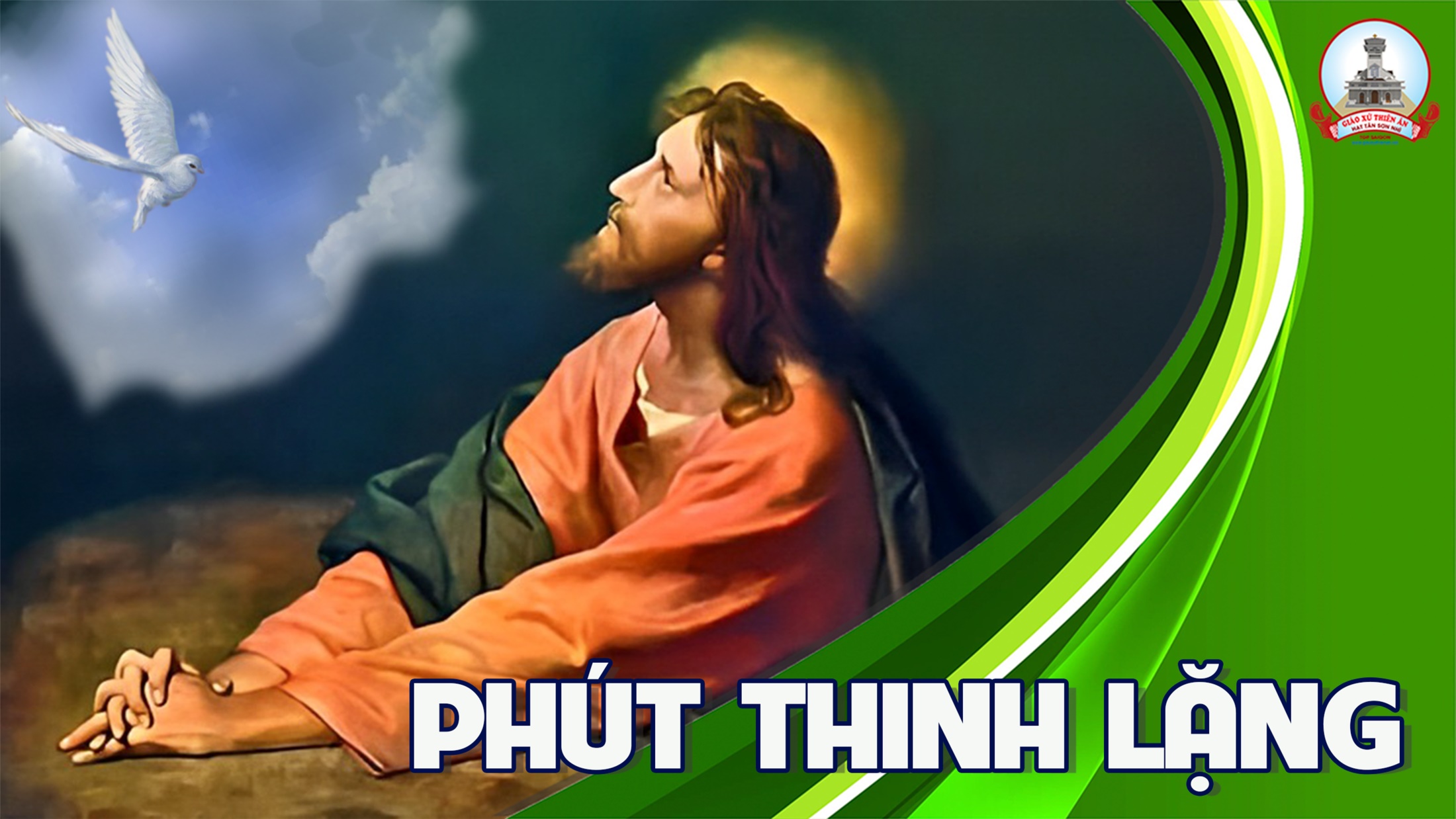 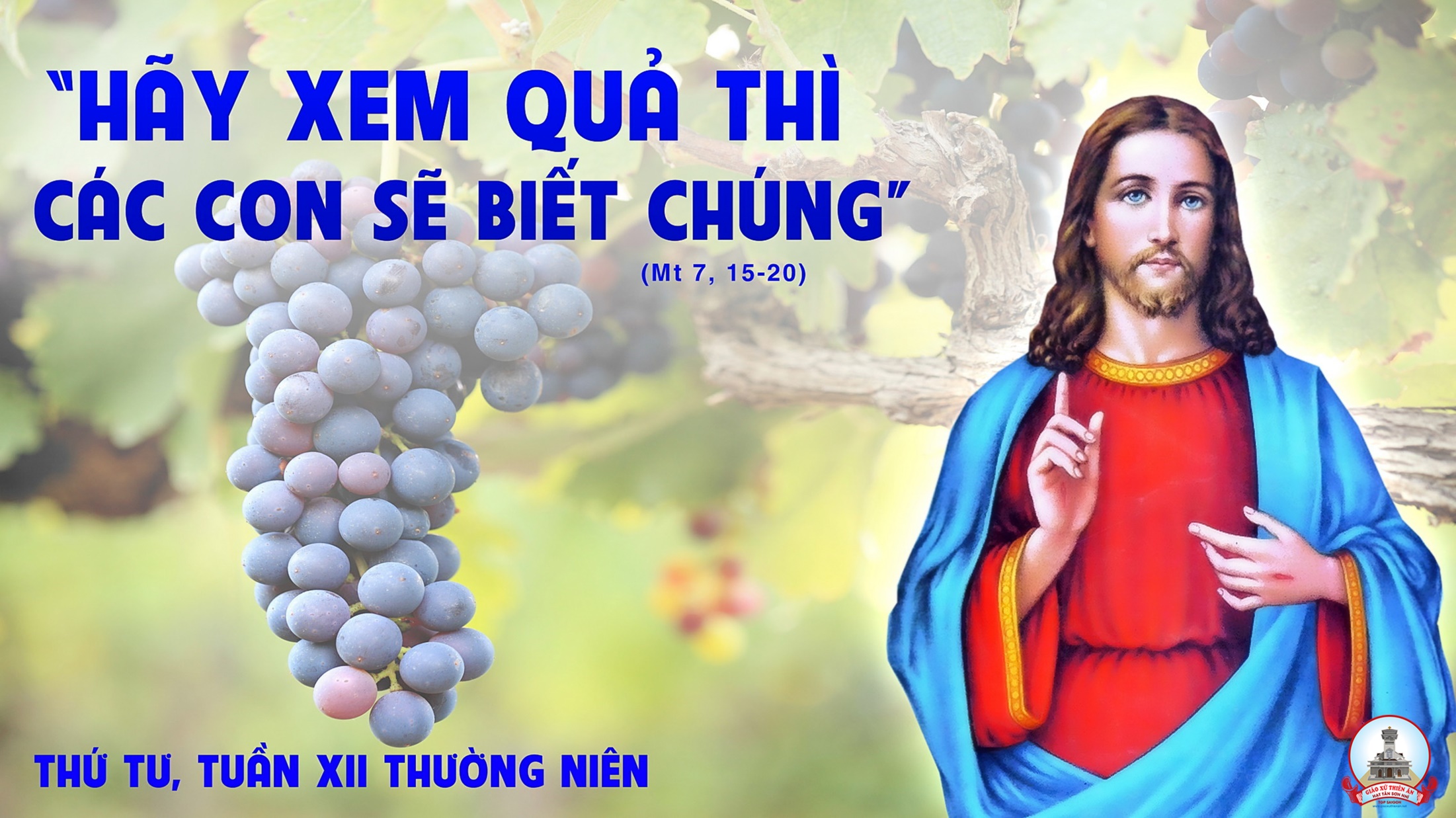 Ca kết lễ
NGƯỜI NHƯ BÓNG MÁTViết Chung
Tk1: Người như bóng mát chở che cho cả cánh đồng. Cây lá rộn ràng cùng hoa trái trổ sinh bình yên.
Đk: Xin thánh Giuse, giữ gìn đoàn con nơi dương gian. Hướng tâm hồn vượt qua muôn gian nan, dẫn trên đường về Thiên Đàng.
Tk2: Người như gương sáng rạng soi cho mọi tâm hồn. Công đức vẹn toàn Người phù giúp chúng nhân cậy tin.
Đk: Xin thánh Giuse, giữ gìn đoàn con nơi dương gian. Hướng tâm hồn vượt qua muôn gian nan, dẫn trên đường về Thiên Đàng.
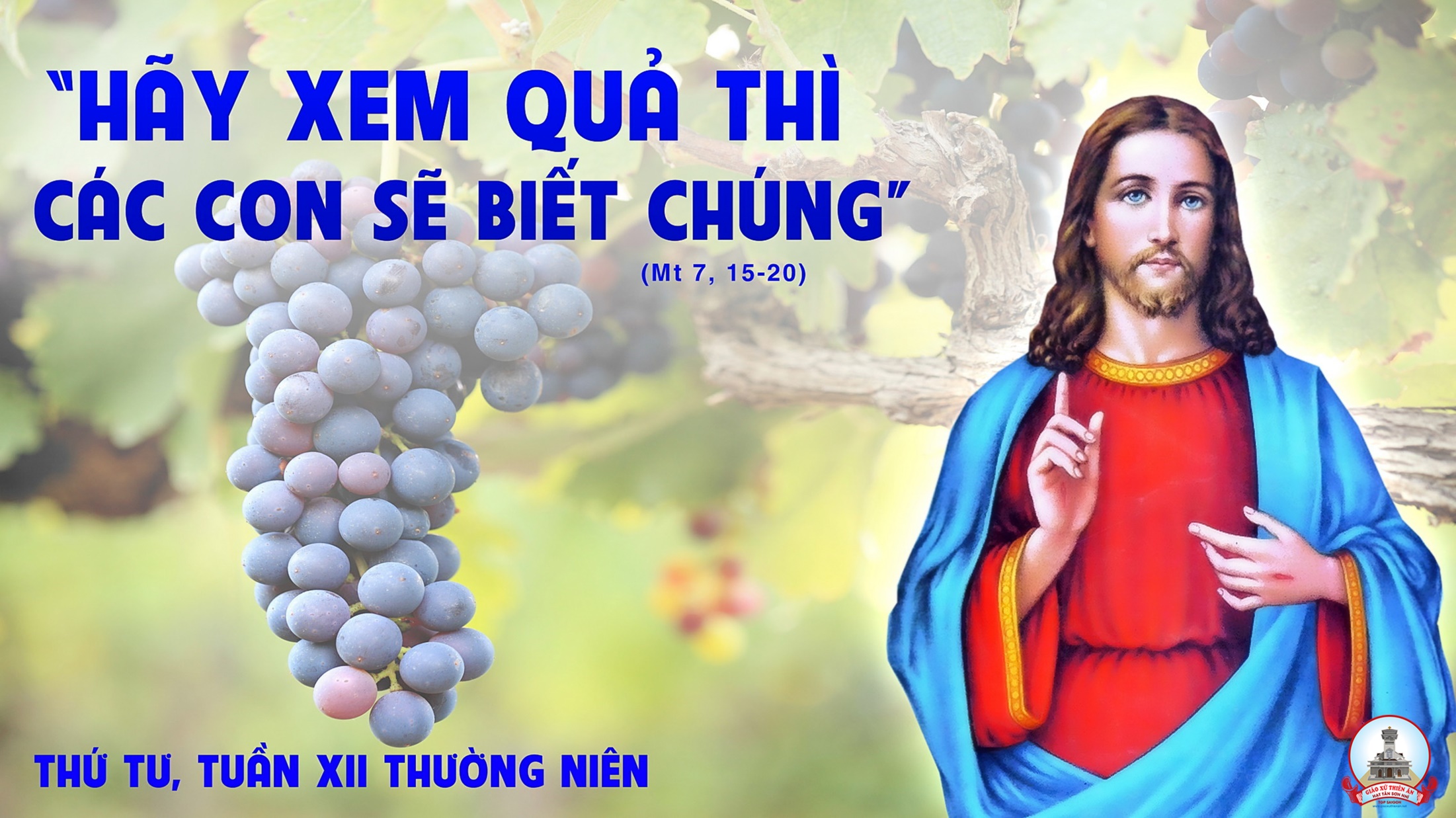